Общешкольная выставка творчества обучающихся на дому
«Творим добро и счастье вместе»





декабрь 2018г.
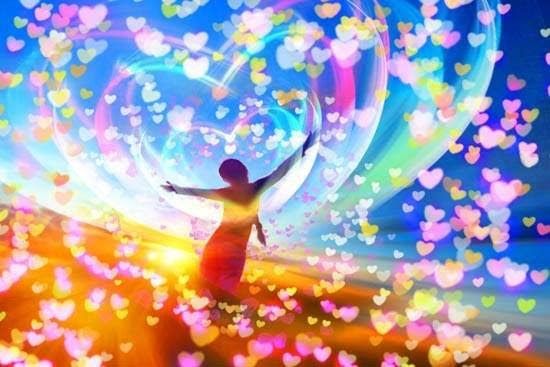 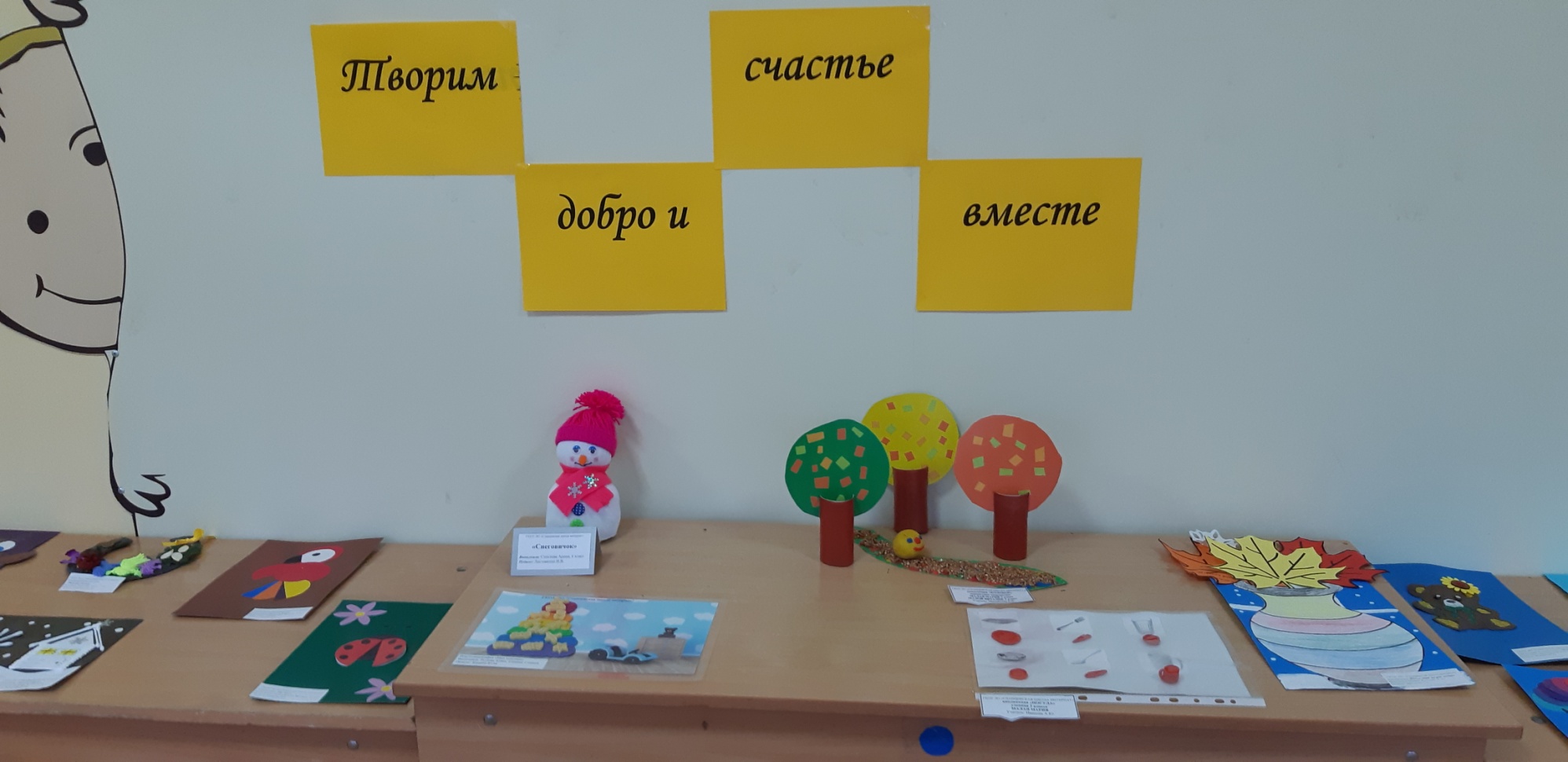 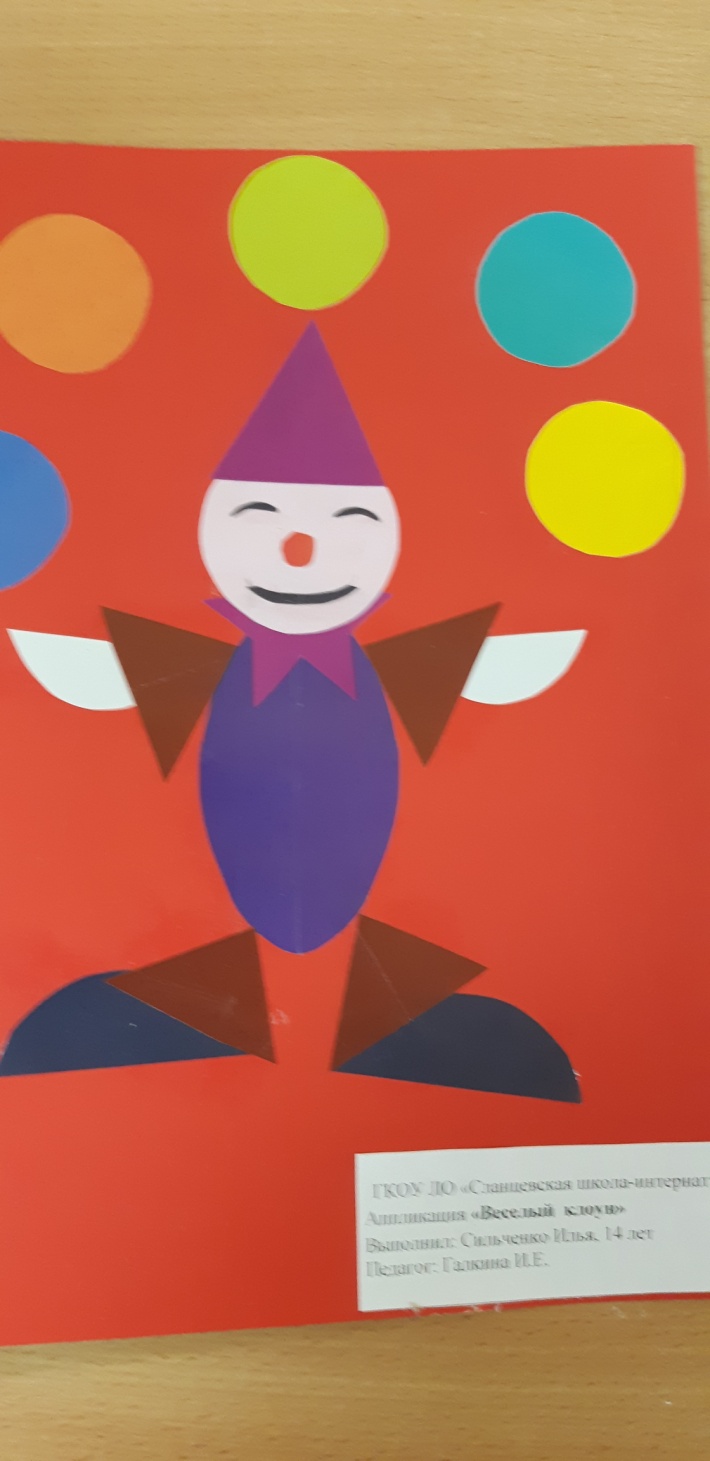 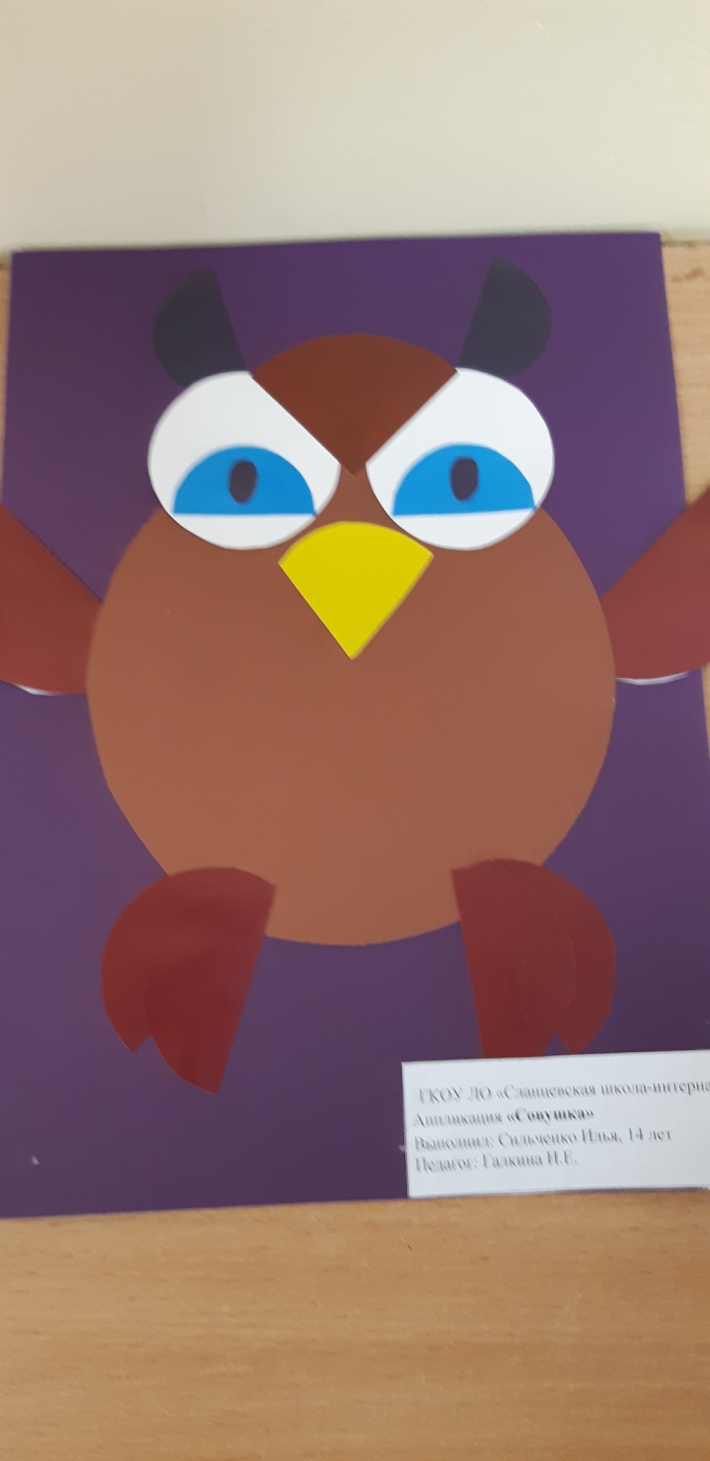 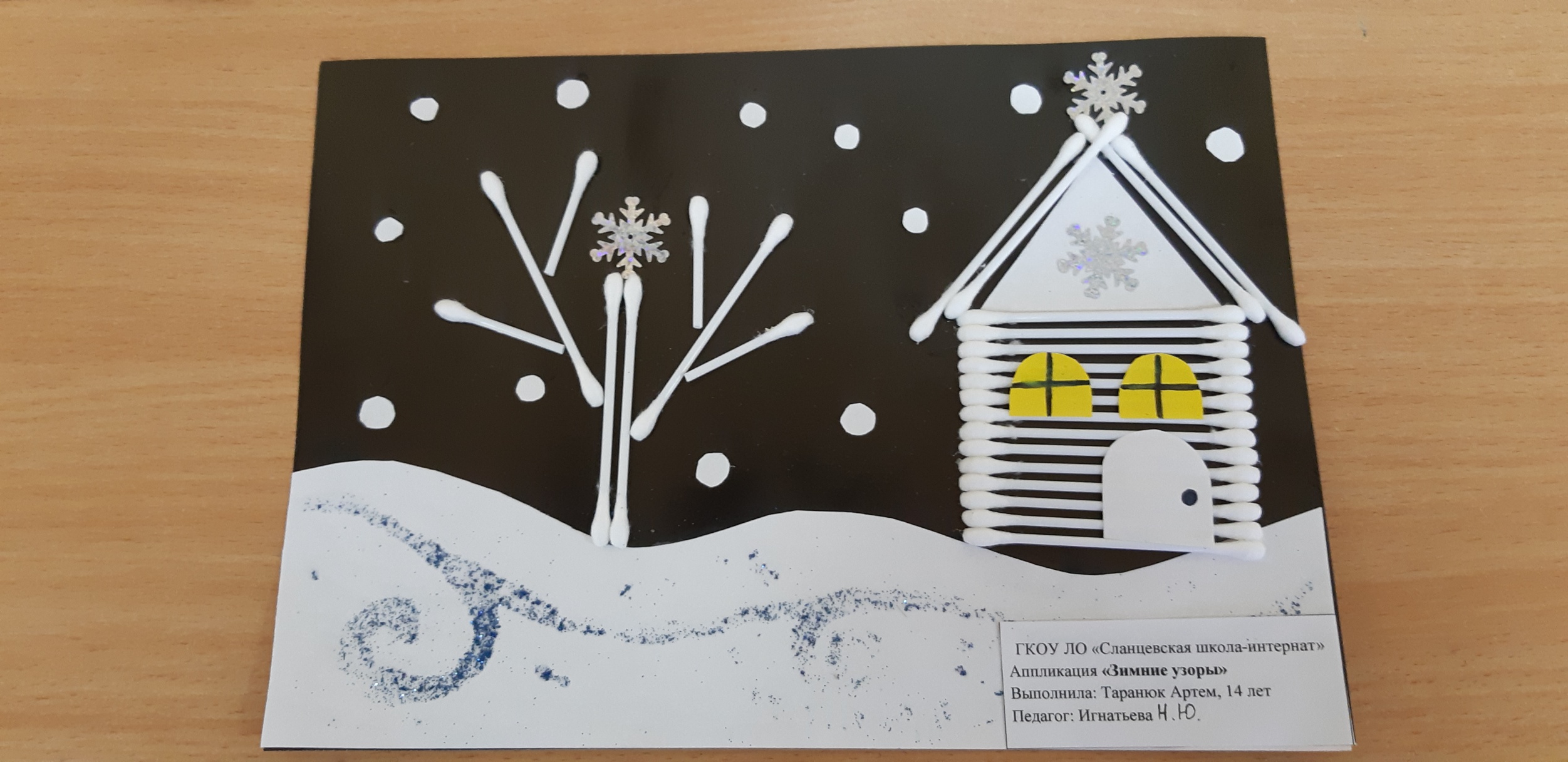 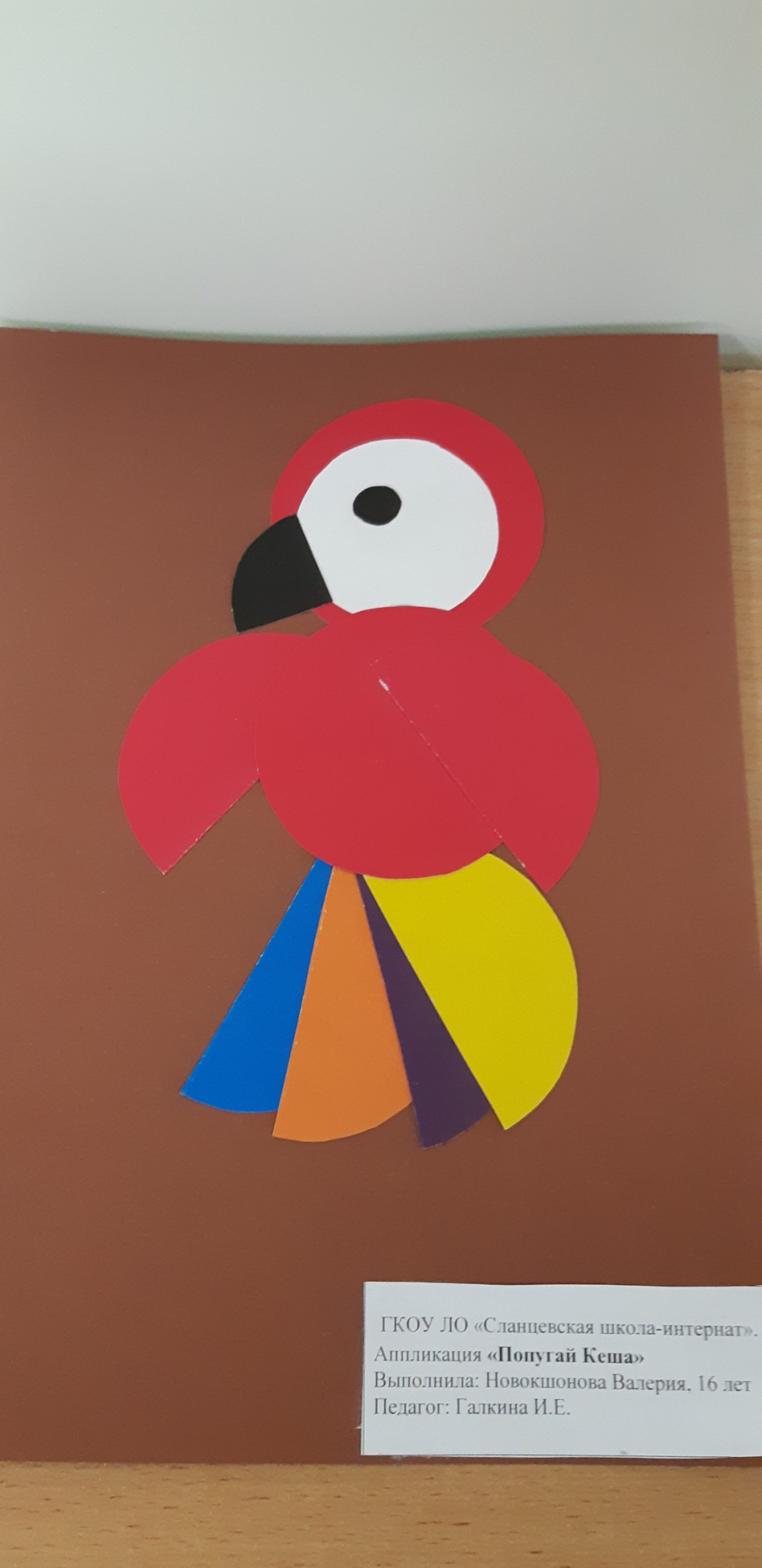 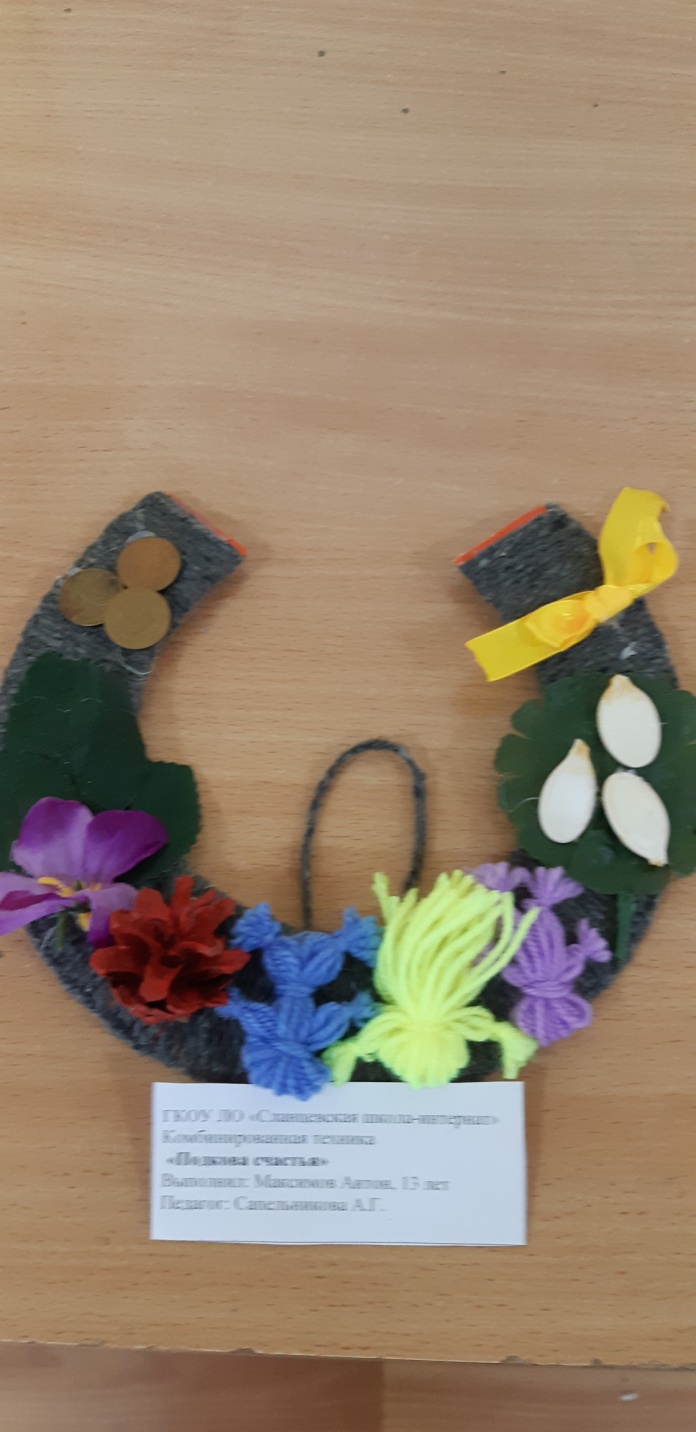 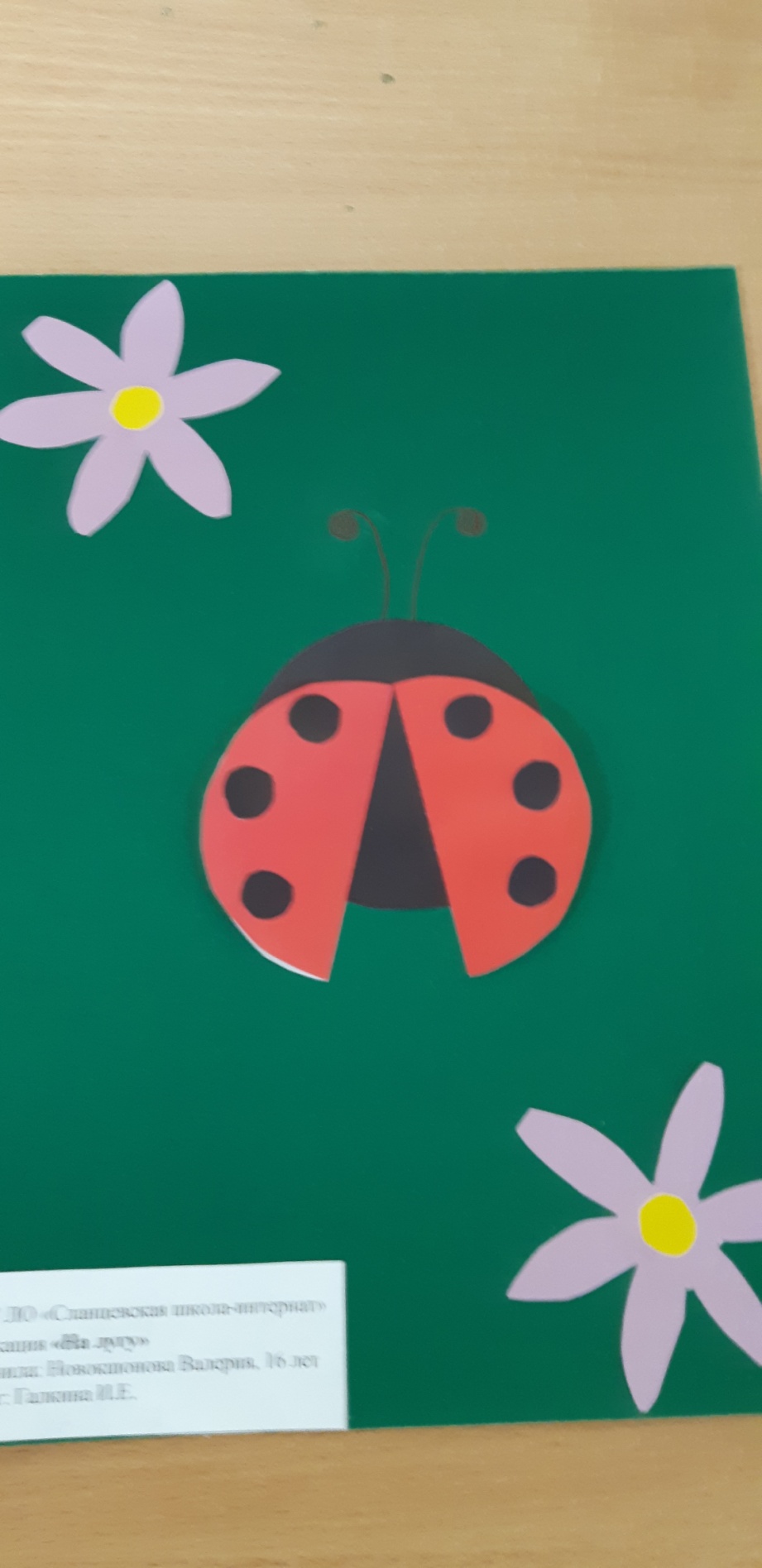 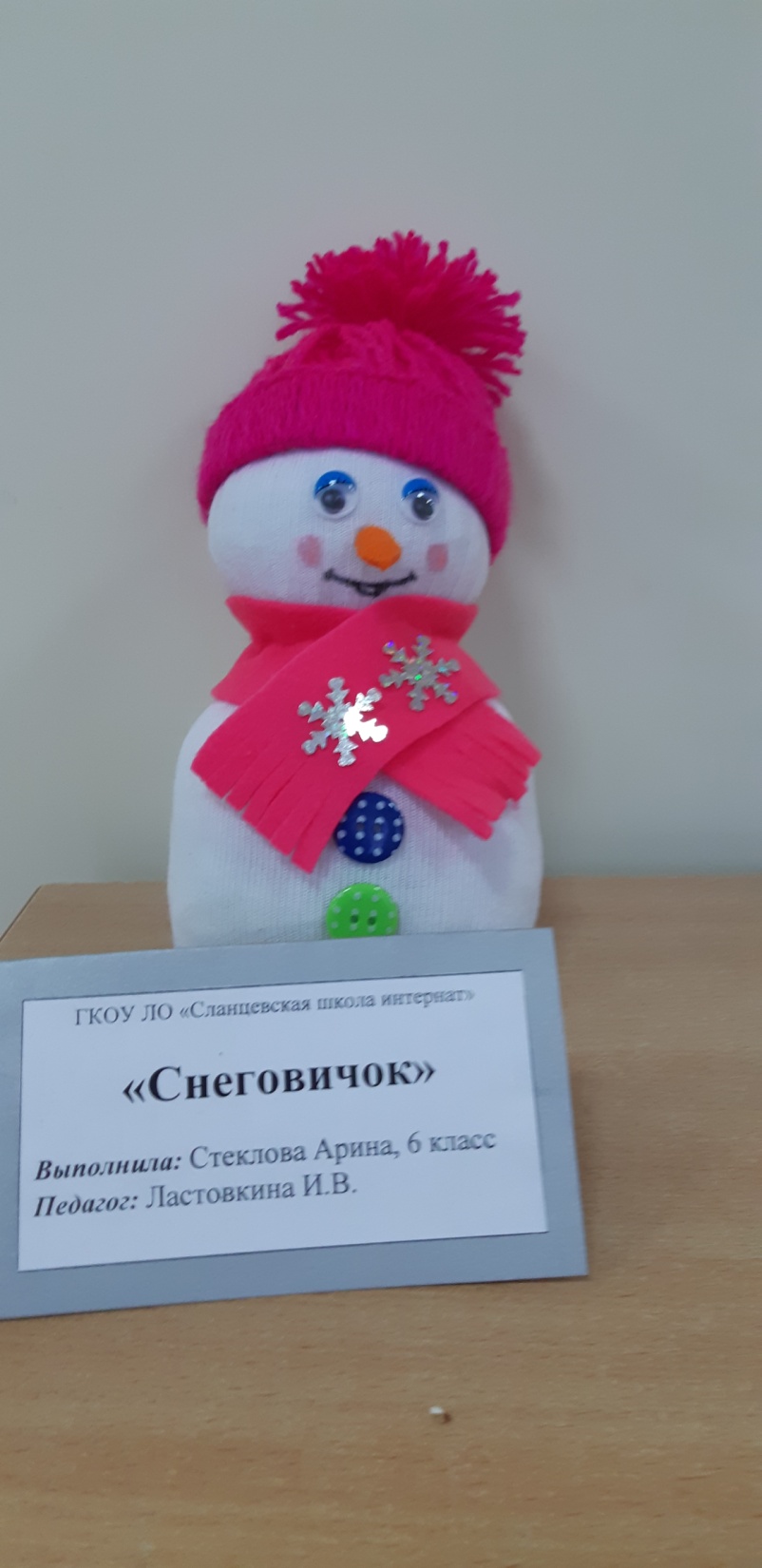 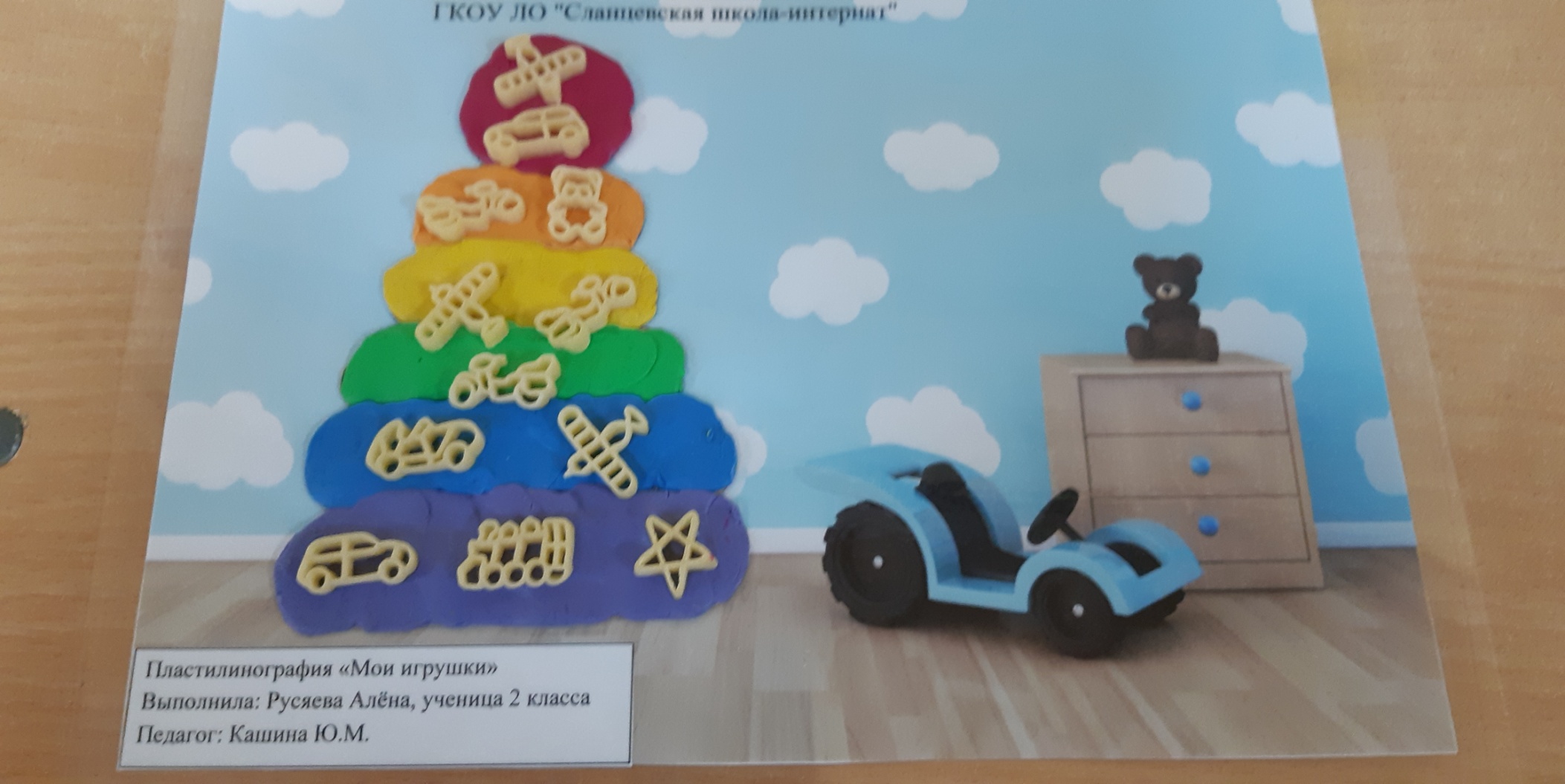 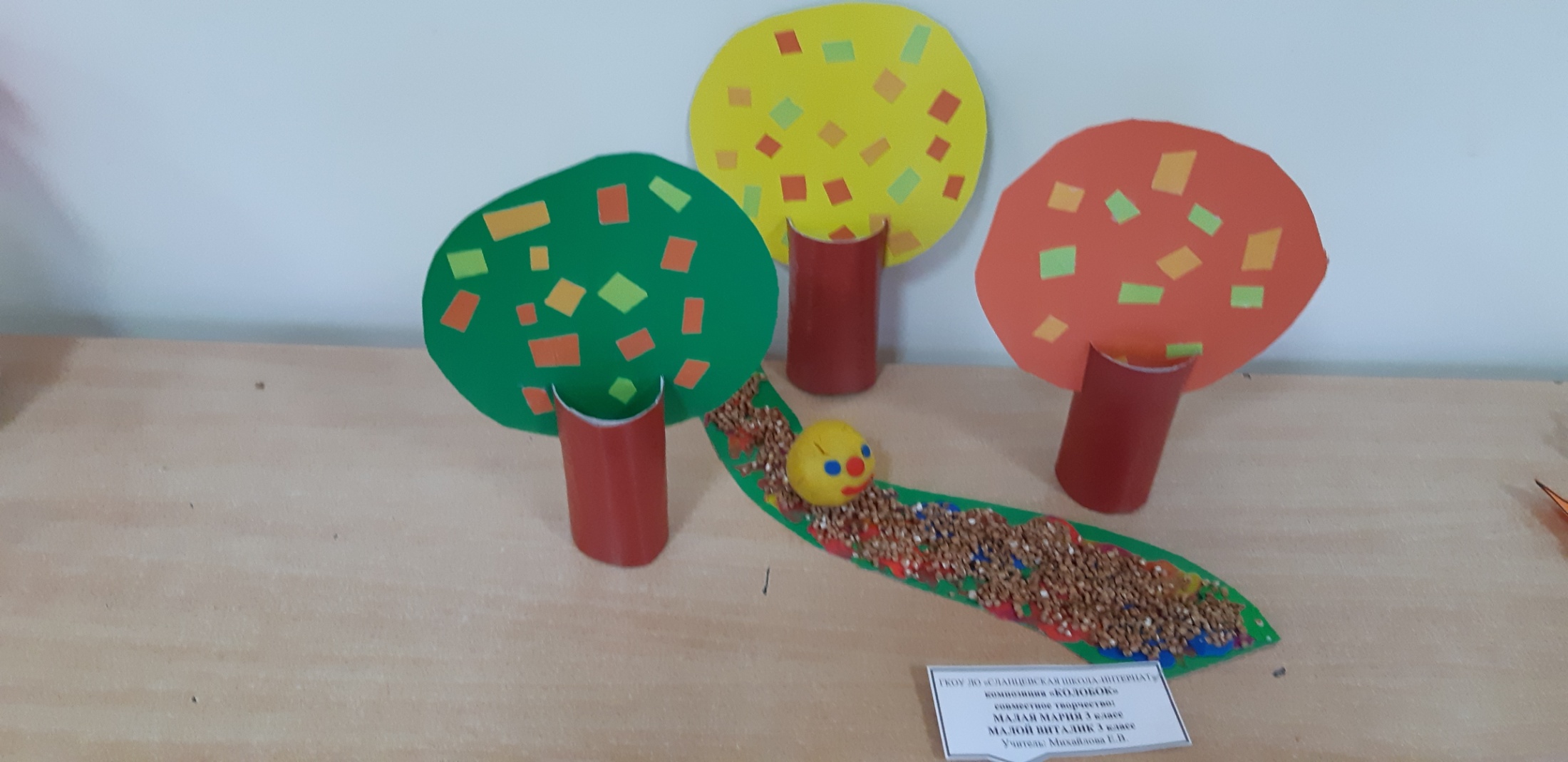 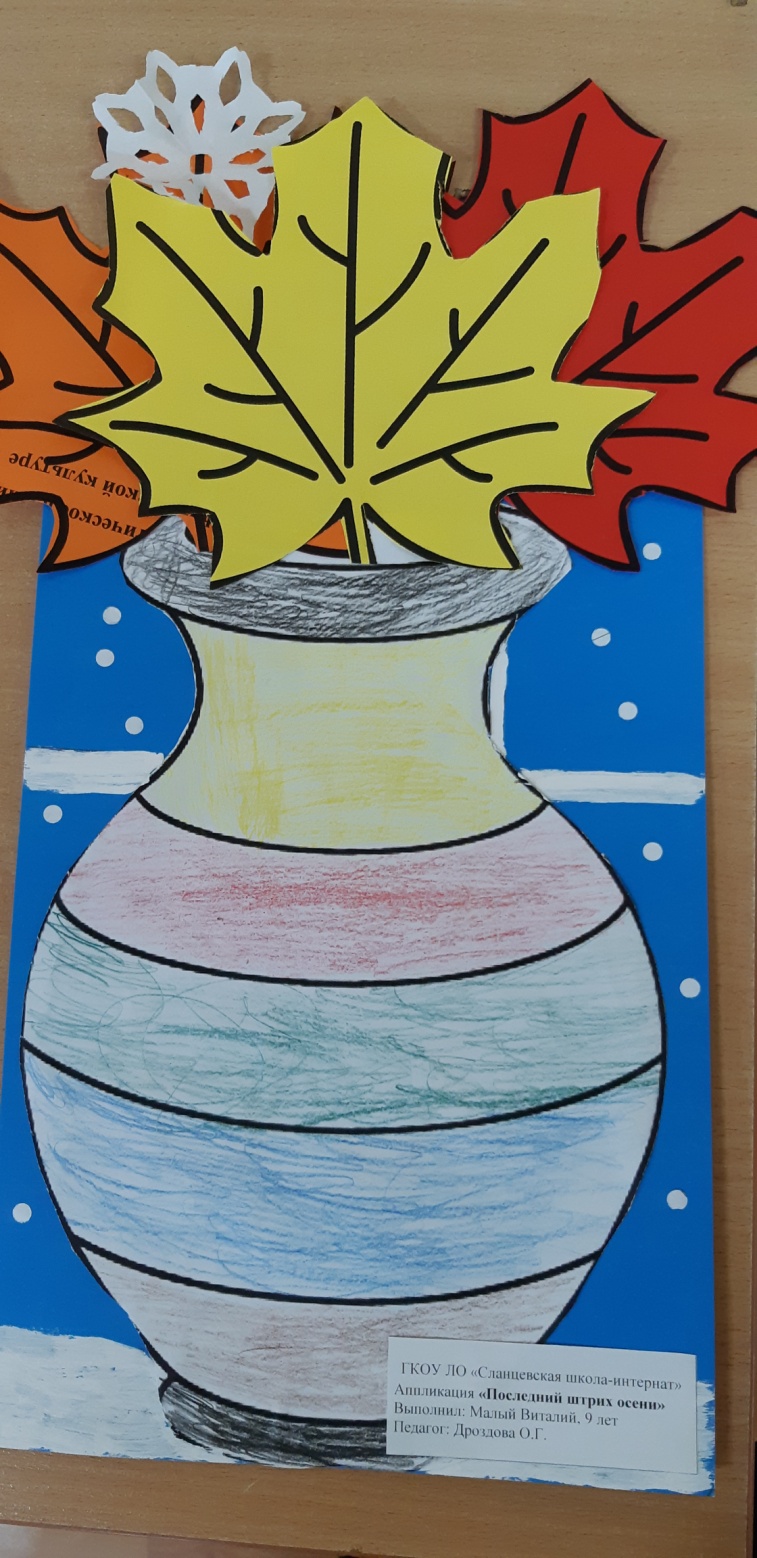 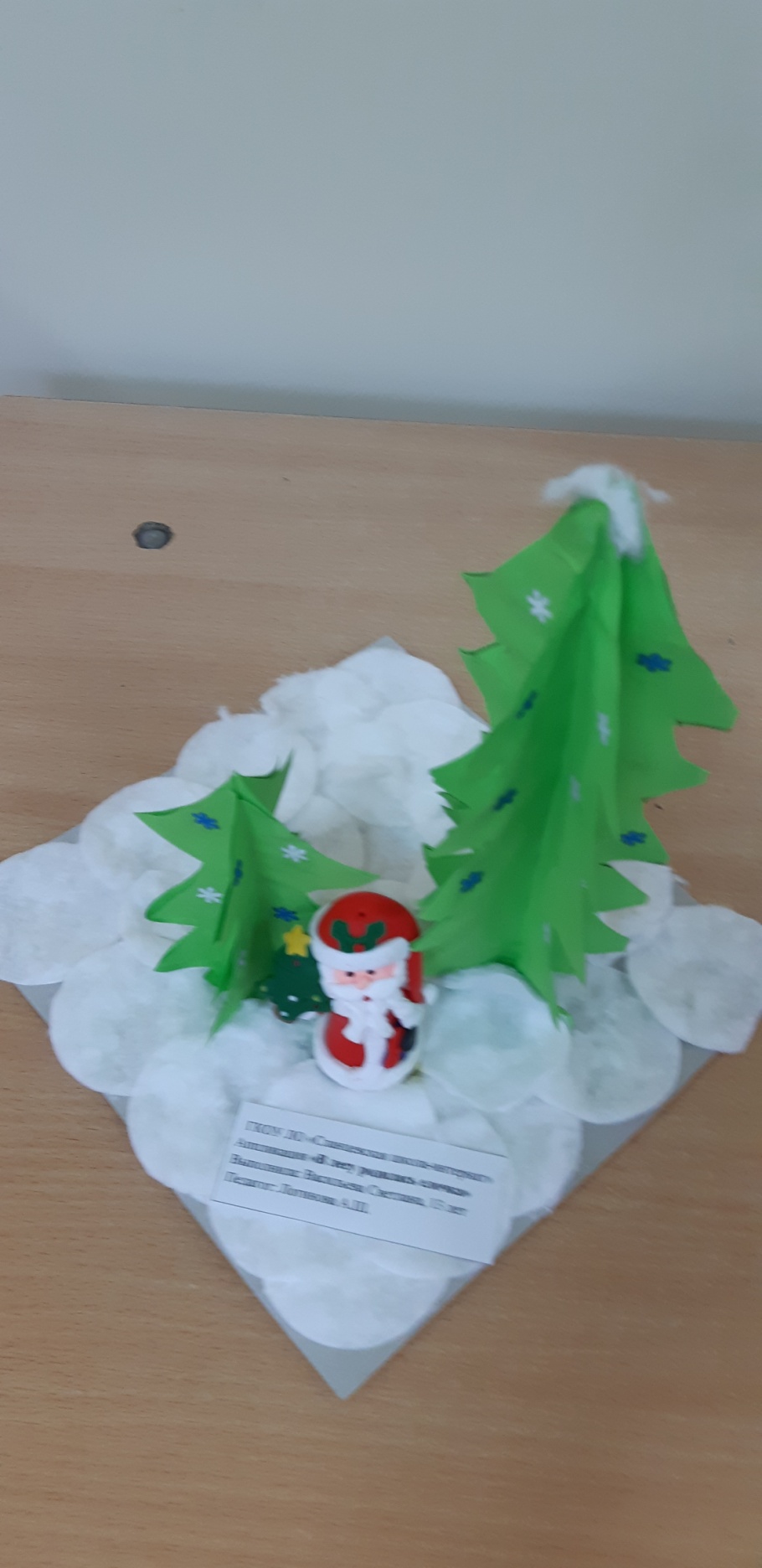 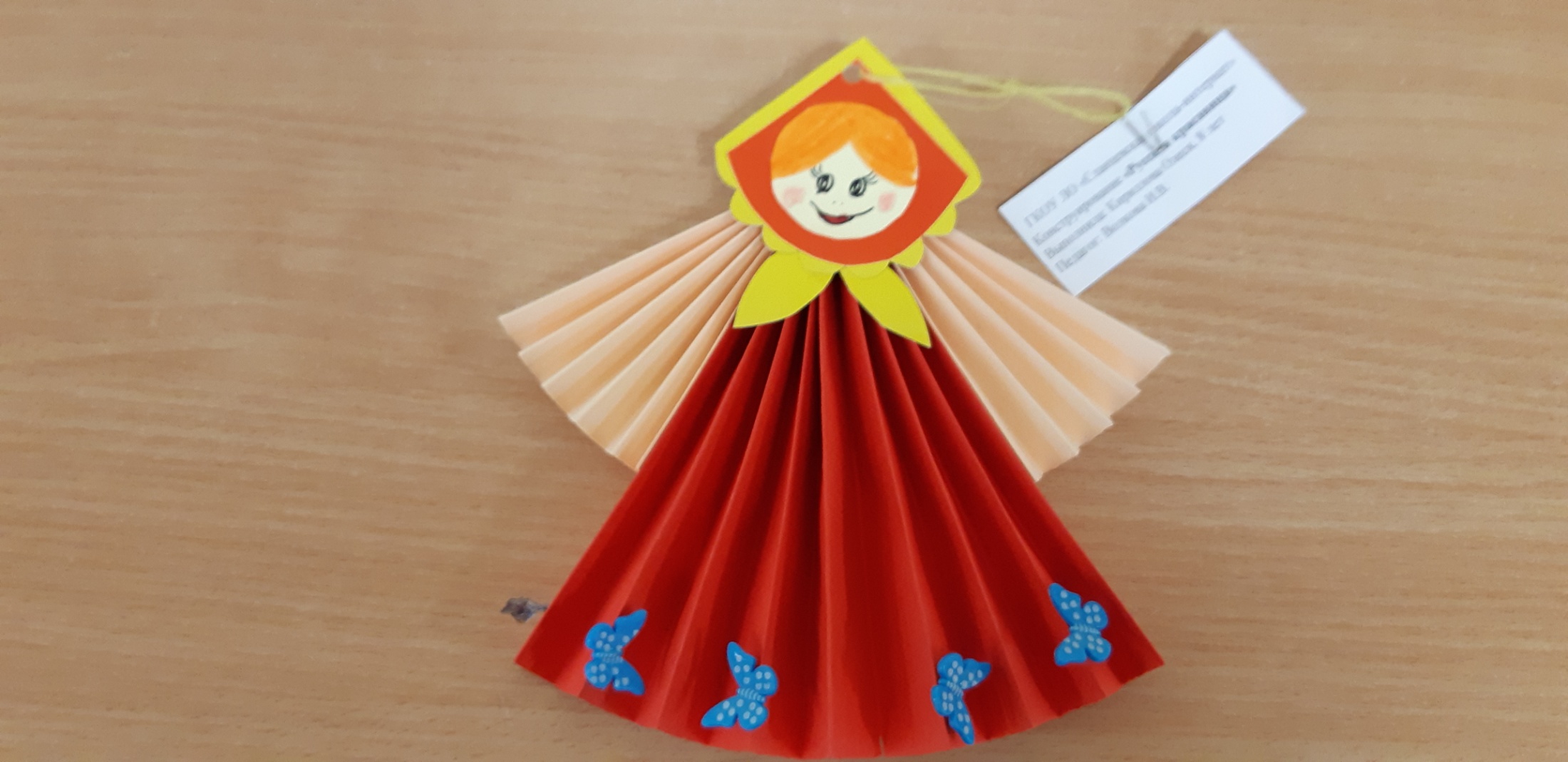 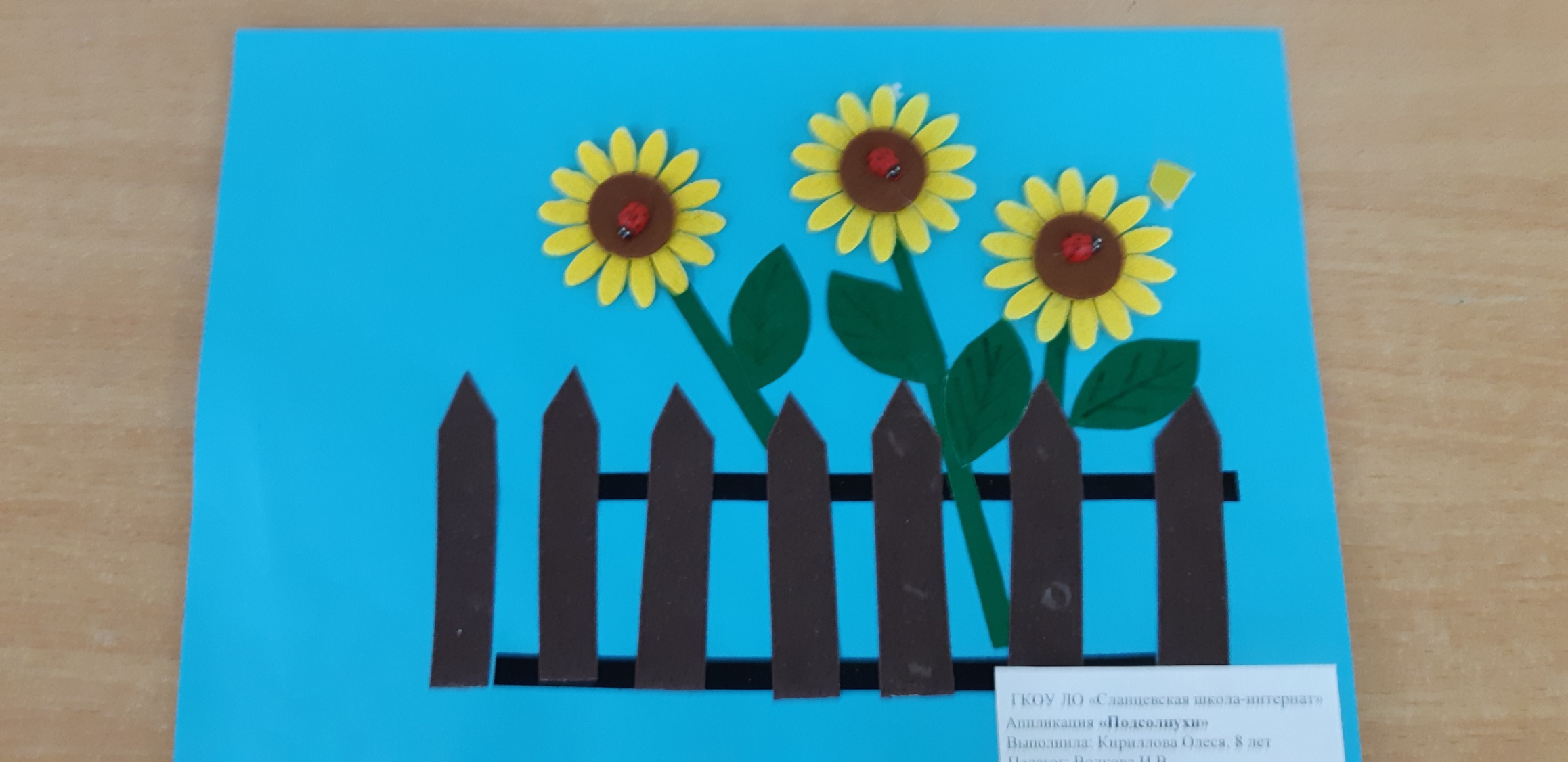